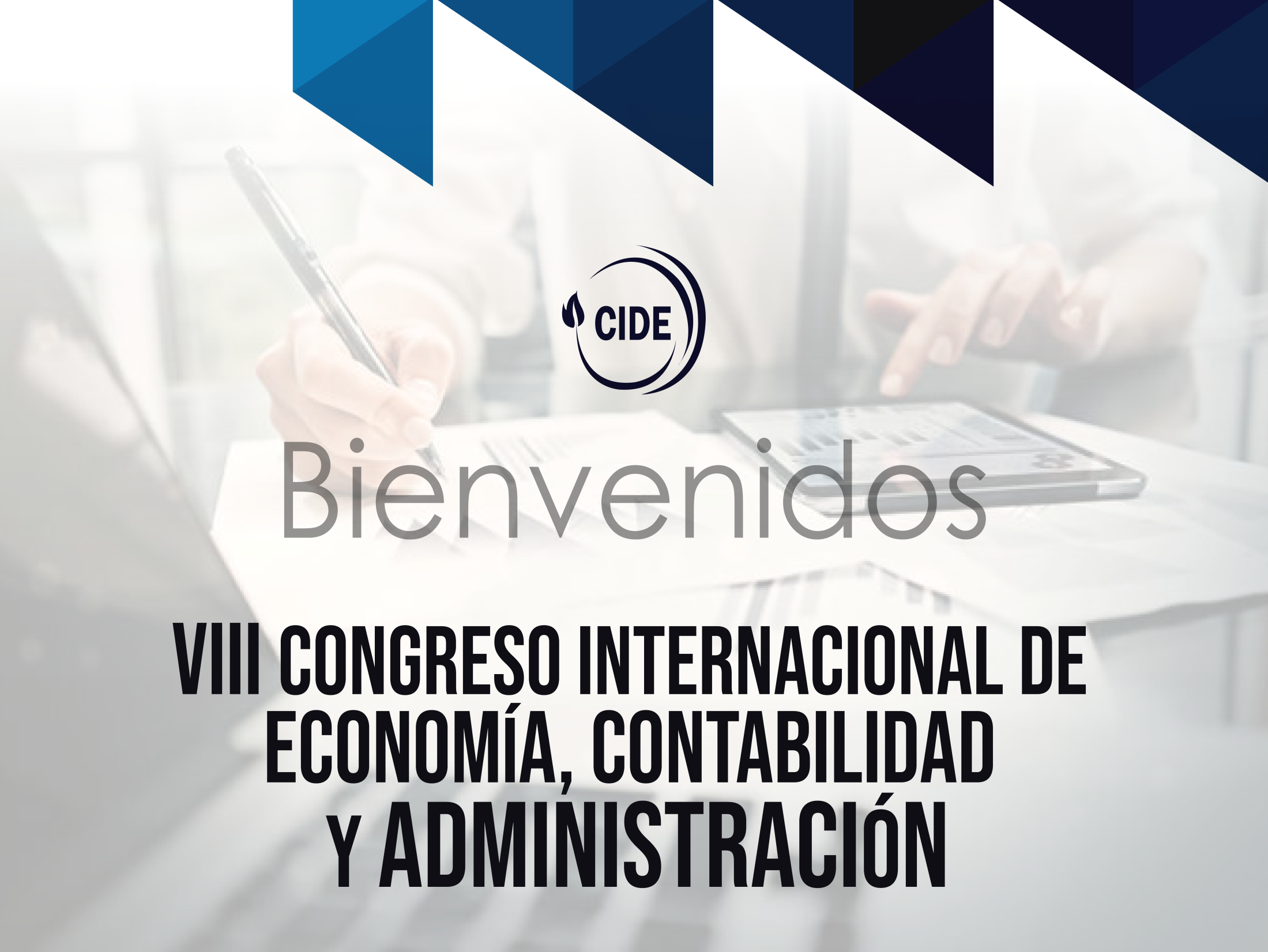 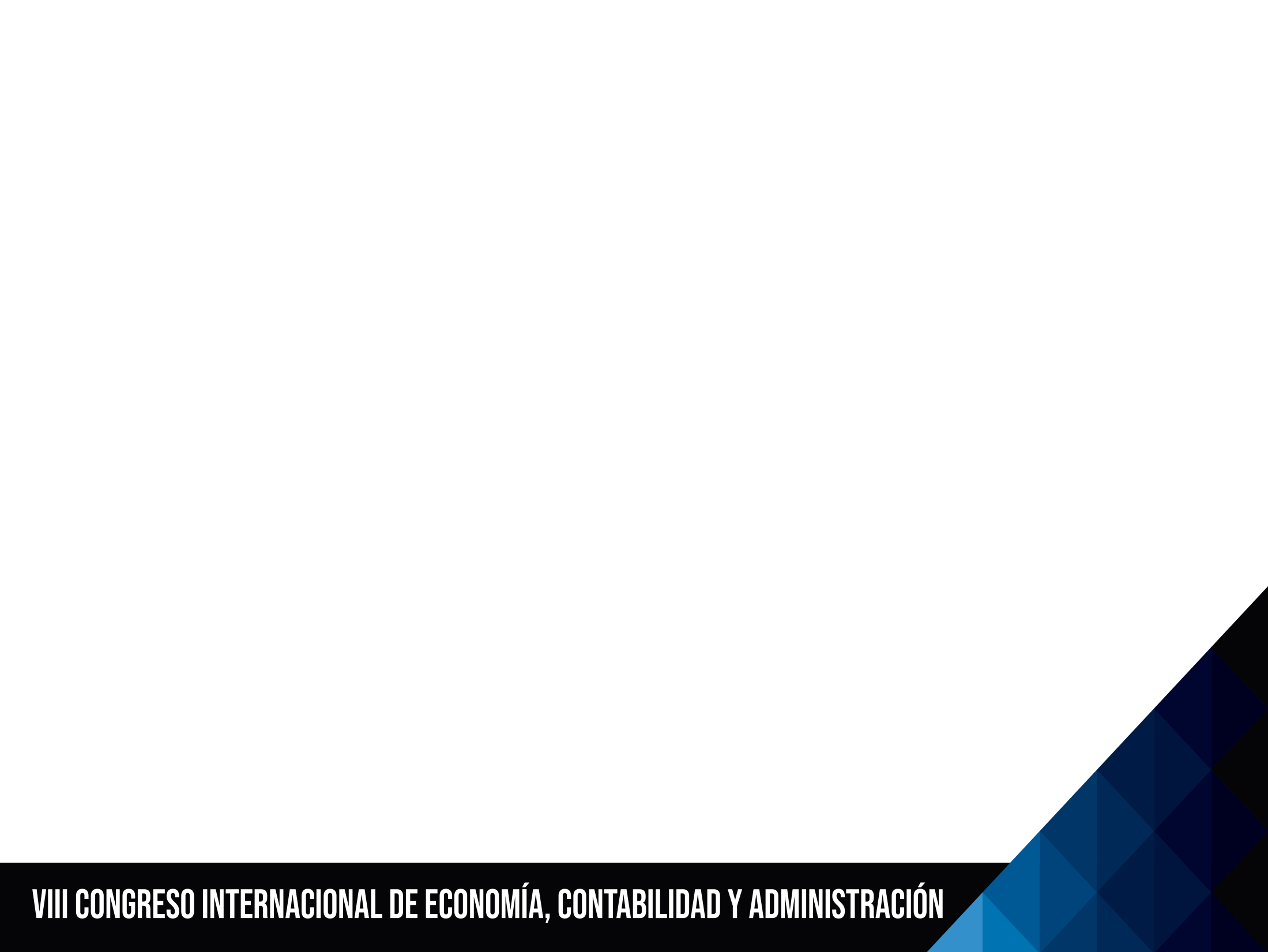 Análisis de la varianza y contraste gráfico aplicado a la inflación de los países dolarizados de América, período (2018 – 2020)
Ing. Félix Miguel Carrera Buri, Msc.
Economista – Data Scientist
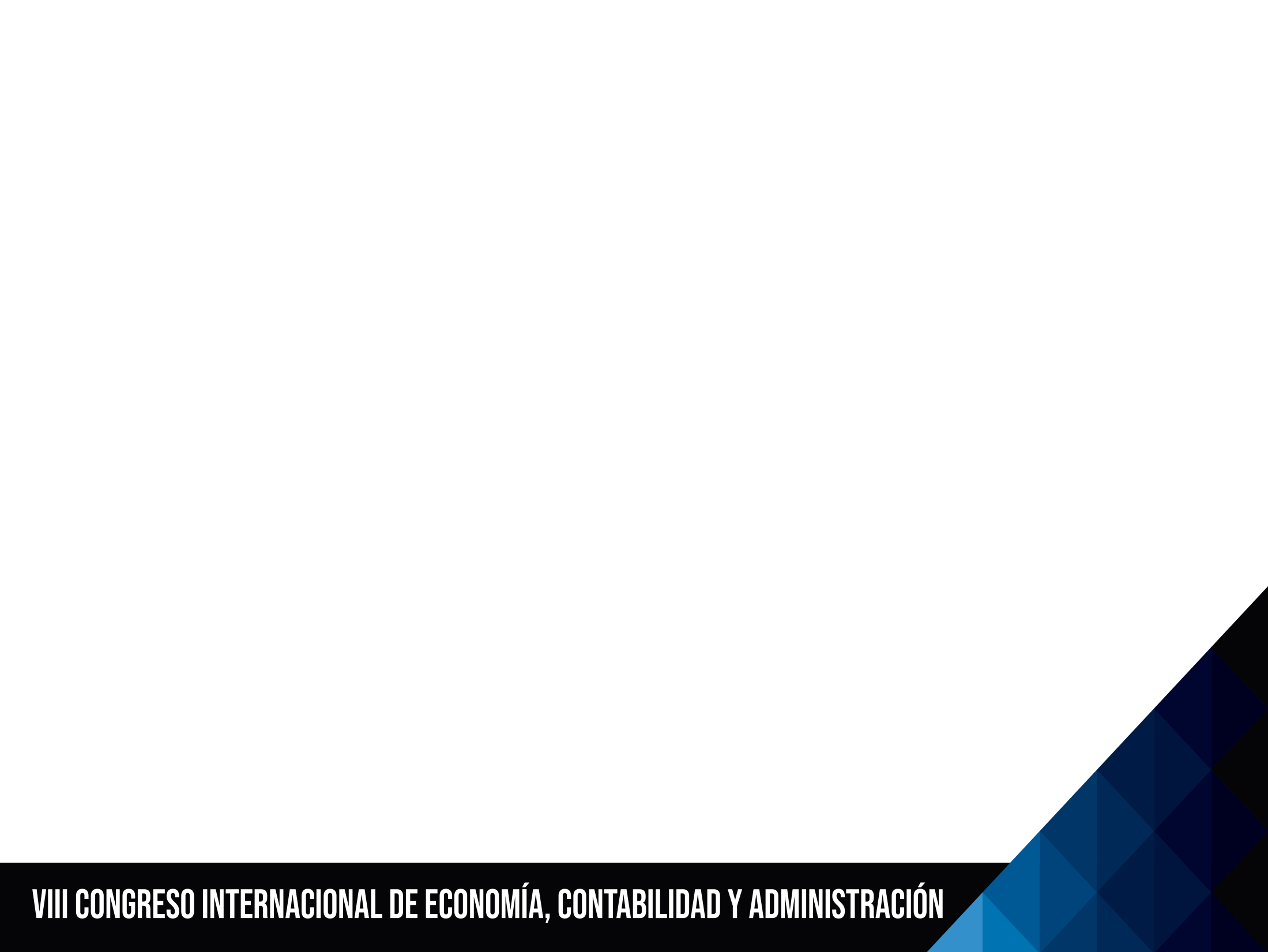 Agenda
Introducción
Objetivos
Revisión literaria
Problema supuesto
Demostración en R-Studio
Conclusiones
Bibliografía
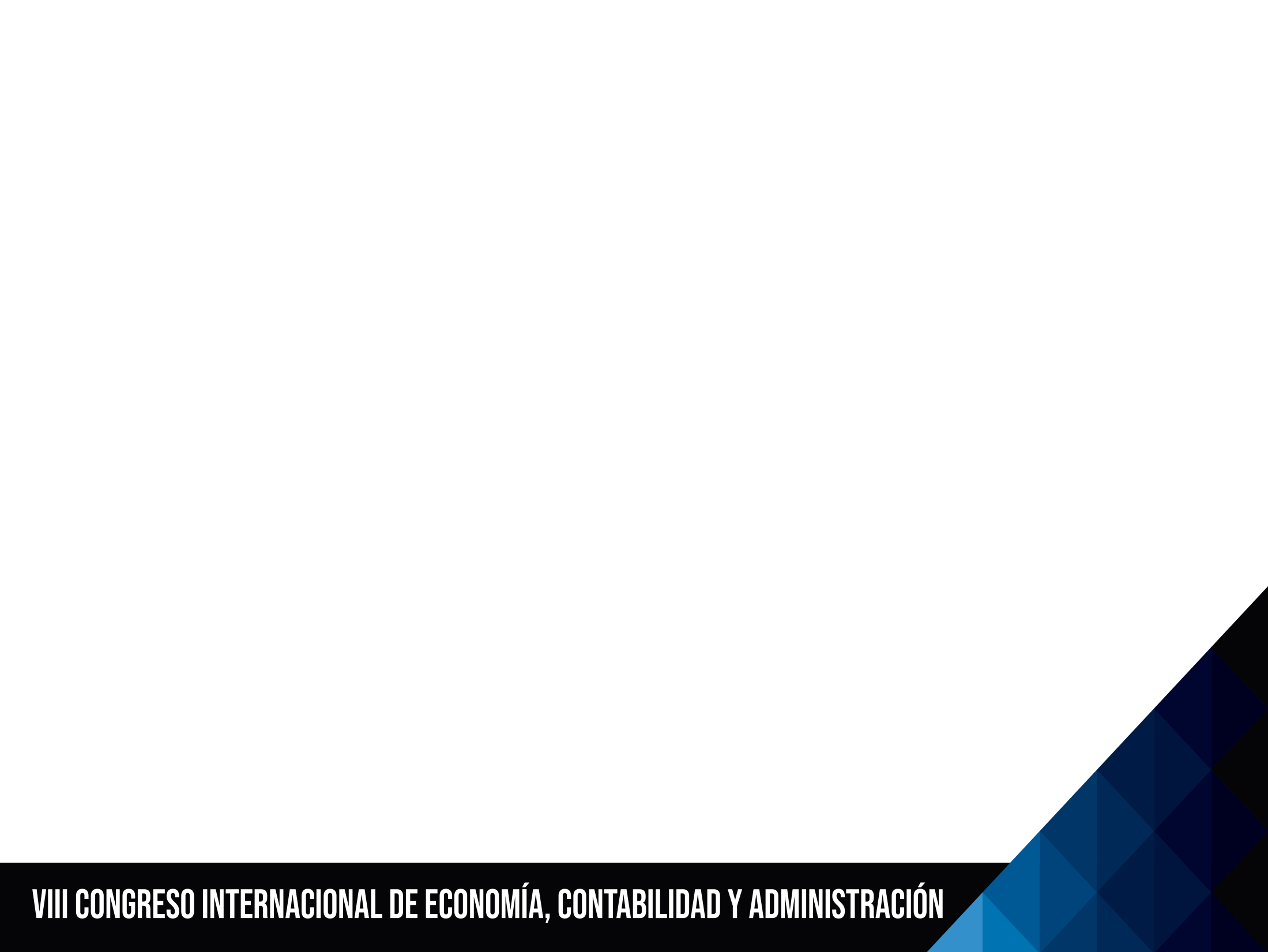 Introducción
Los tres países latinoamericanos oficialmente dolarizados, Ecuador, El Salvador y Panamá, tomaron esa ruta en contextos muy diferentes.
Panamá adoptó el dólar en 1904, poco después de su independencia y cuando Estados Unidos asumió el control del Canal de Panamá.
Ecuador la economía atravesaba una crisis tan profunda que la dolarización fue concebida como la última carta para salvar a un país que estaba a la deriva, con una hiperinflación que llegó al 96% y una moneda nacional, el Sucre, completamente devaluada.
El Salvador, el presidente Francisco Flores, anunció que el país utilizaría dos monedas: el Colón y el dólar.
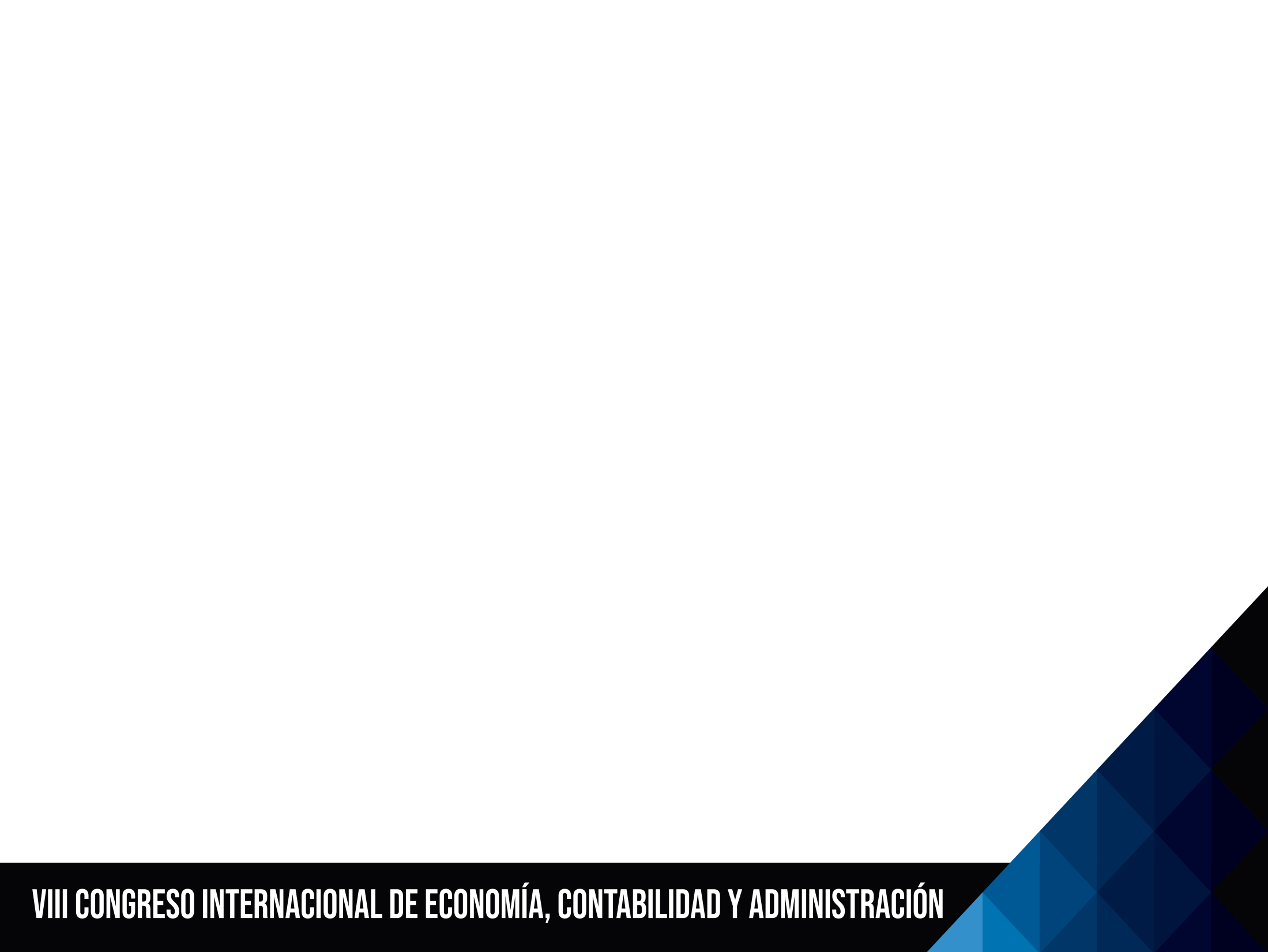 Objetivo general
Demostrar que los índices inflacionarios de los países dolarizados de América medidos por el IPC, son similares entre si mediante la ejecución del modelo ANOVA contrastado gráficamente.
Objetivos específicos
Revisión de la literatura.
Planteamiento de las hipótesis.
Desarrollo del modelo de medición.
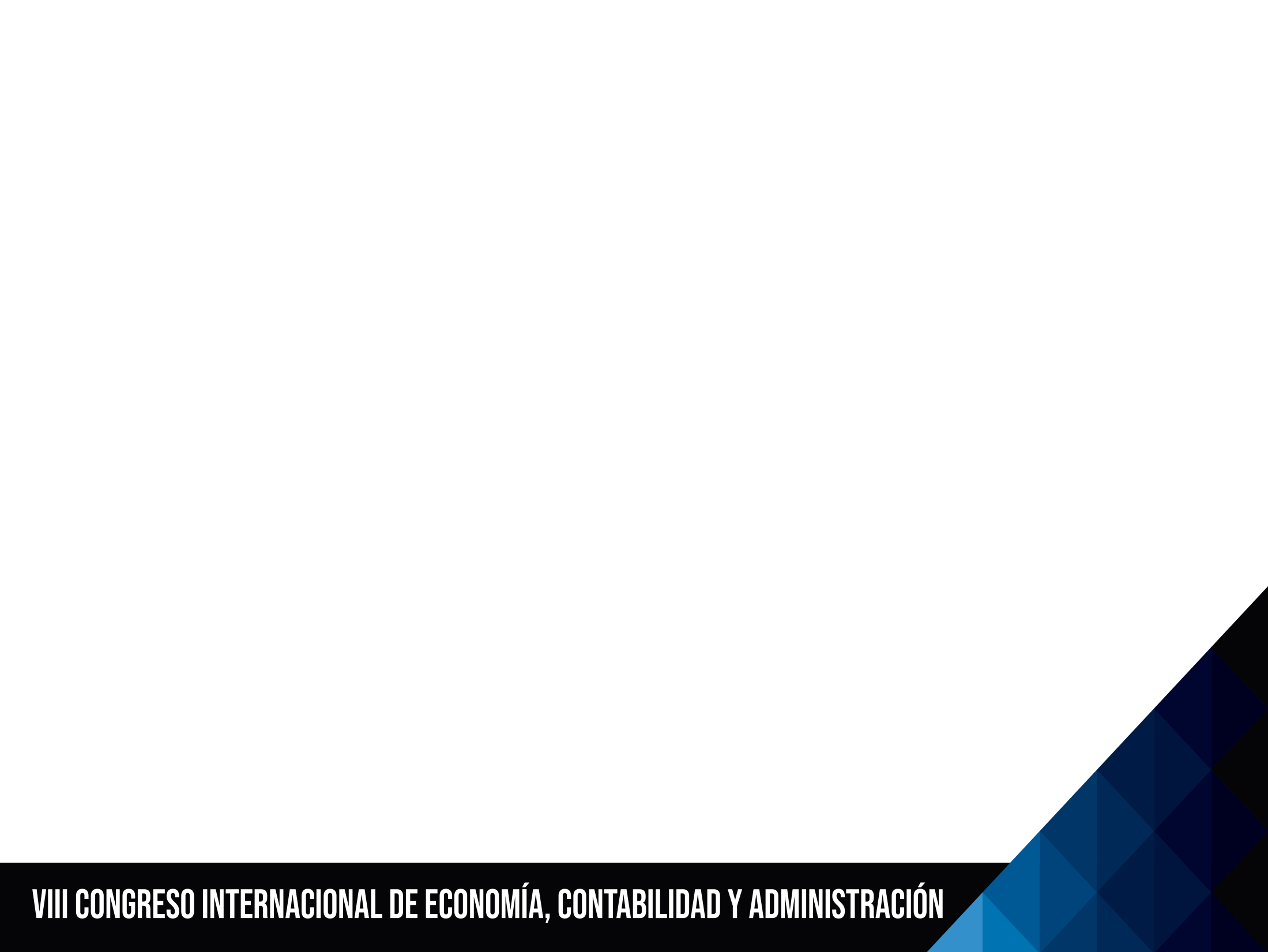 Revisión de la literatura
El objetivo principal de muchos experimentos consiste en determinar el efecto que sobre alguna variable dependiente Y tienen distintos niveles de algún factor X (variable independiente y discreta).(Baró,2000)

El funcionamiento de la técnica ANOVA es, a grandes rasgos, el siguiente: a fin de comparar las medias de Y asociadas a los distintos niveles del factor (X1, X2,..., Xn), compararemos una medida de la variación entre diferentes niveles (MS-factor) con una medida de la variación dentro de cada nivel (MS-error). Si el MS-factor es significativamente mayor que el MS-error, concluiremos que las medias asociadas a diferentes niveles del factor son distintas.(Moore, 1998).
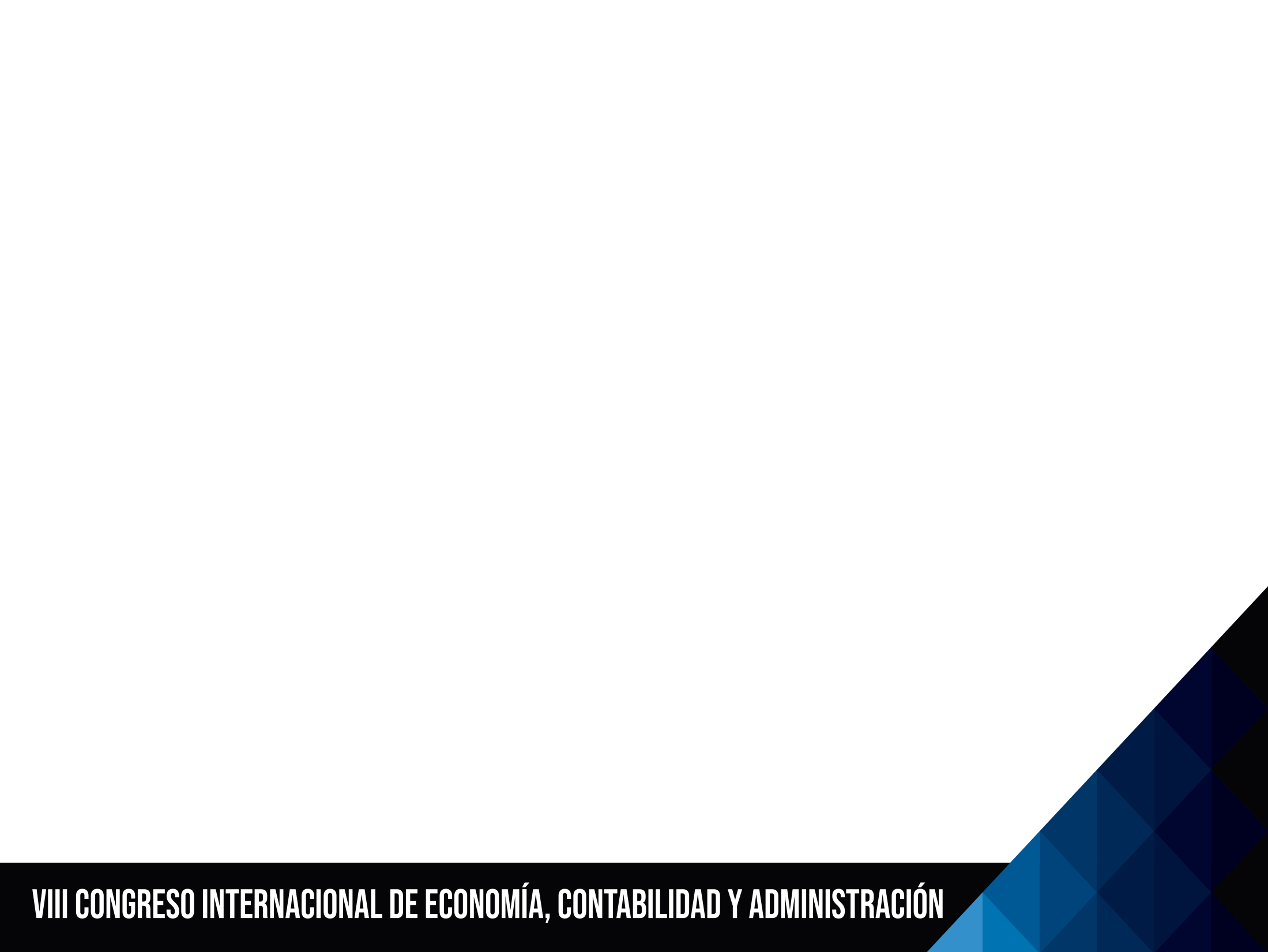 Revisión de la literatura
Supuestos De forma similar a lo que ocurre con la regresión lineal, aquí también hay un modelo para los datos. El modelo asociado al i-ésimo nivel del factor X será: 

Y = µi + ε 

donde:

Los errores ε están normalmente distribuidos con media 0  
Los errores ε son independientes  
Los errores ε tienen varianza constante σ² (Wonnacott,1997)
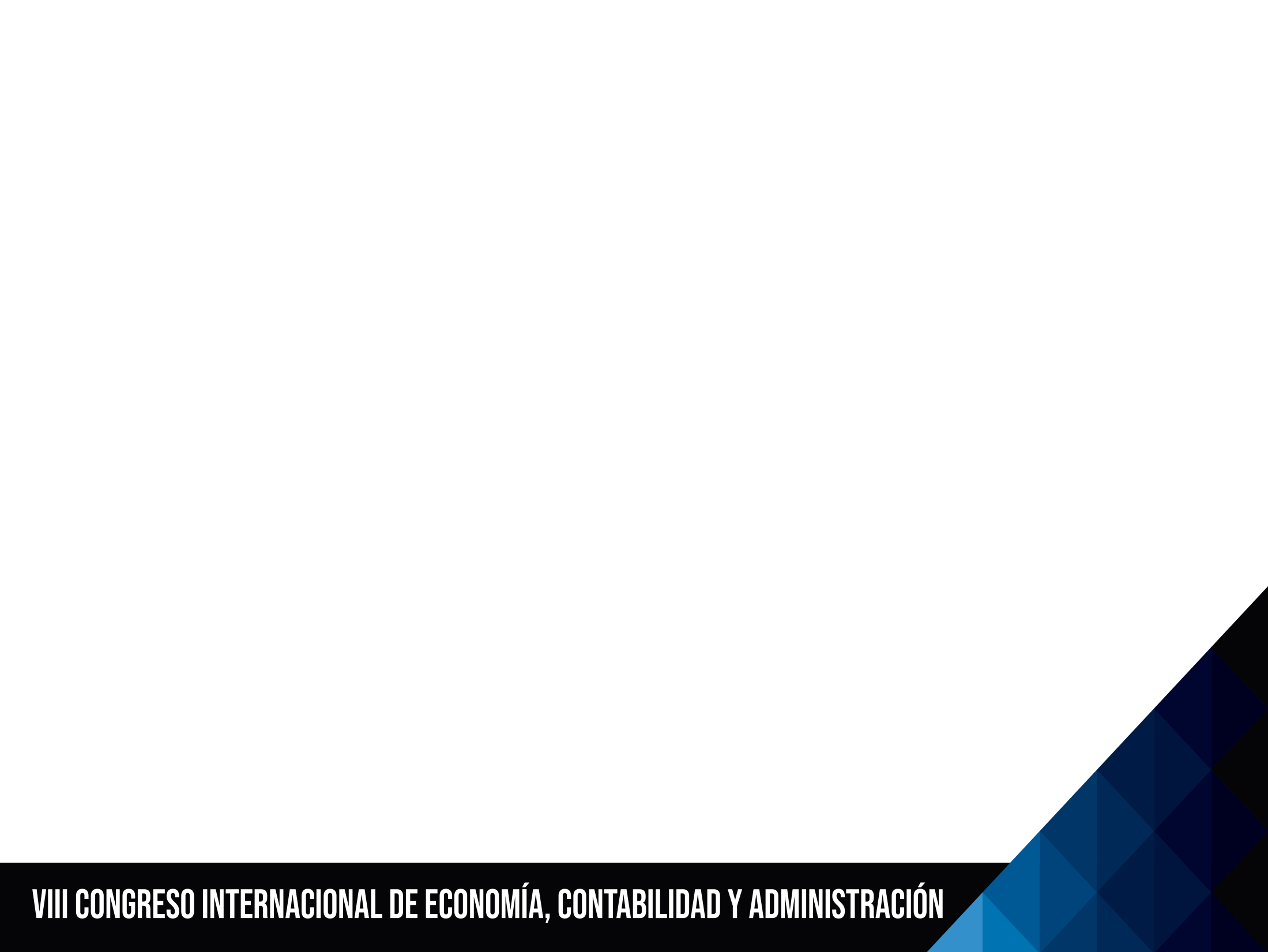 Problema supuesto
Hipótesis:

Como hipótesis demostrar, se tendrá que no hay diferencias significativas entre los ipc de los países dolarizados de Amárica:

H0:  m1 = m2 = m3

Caso contrario:

H1: m1 ≠ m2 ≠ m3
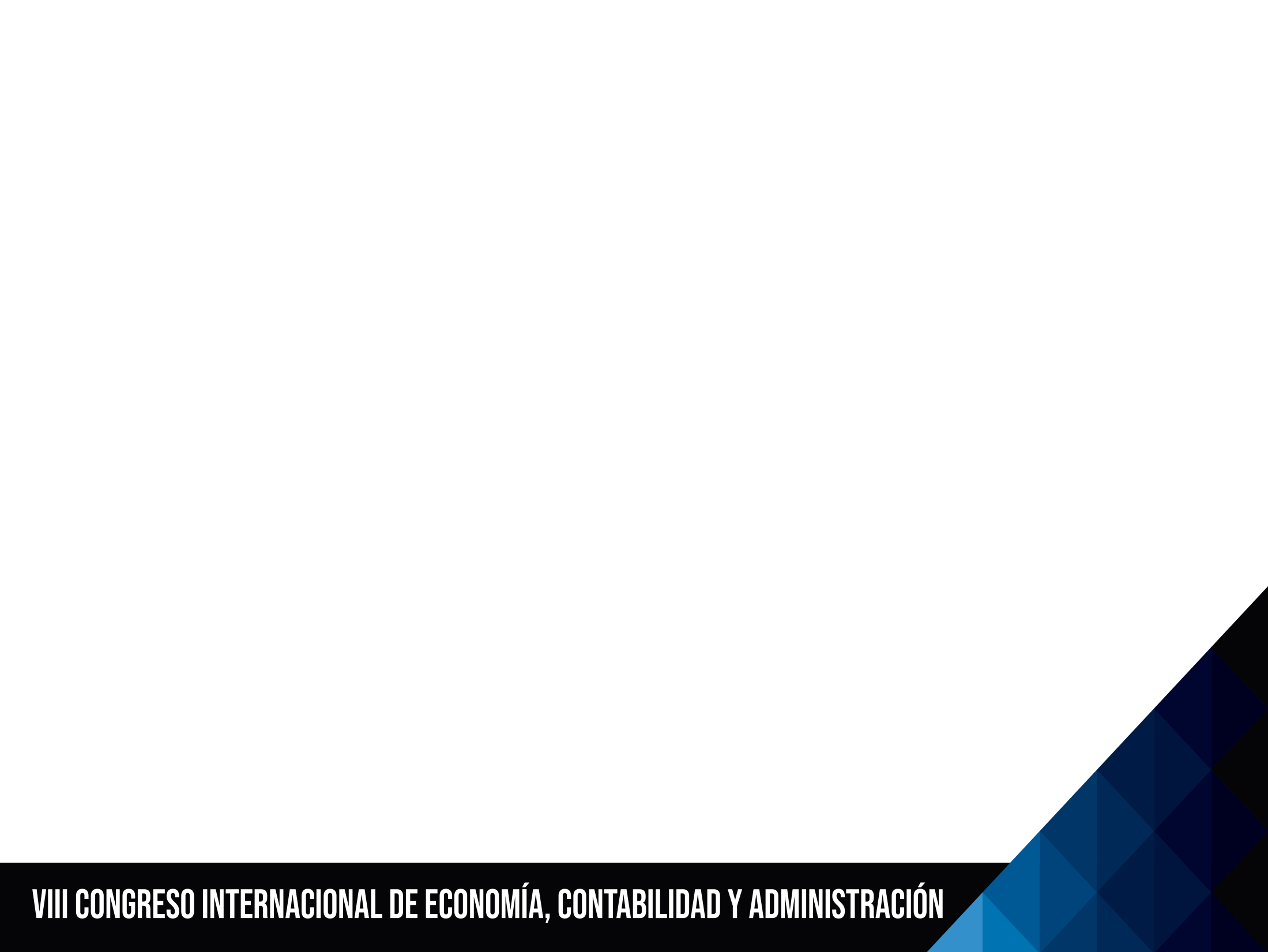 Demostración en R-Studio
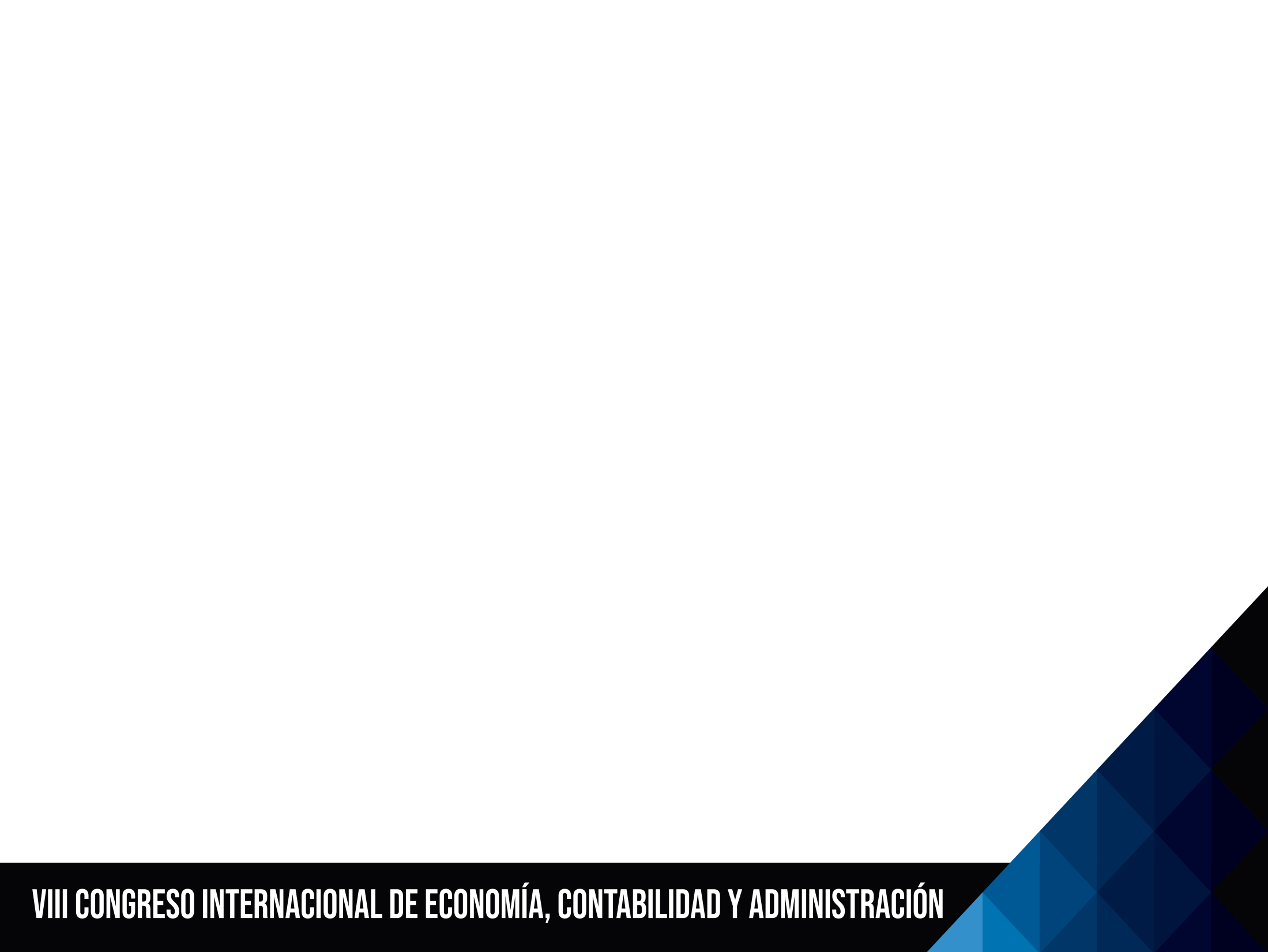 Conclusiones
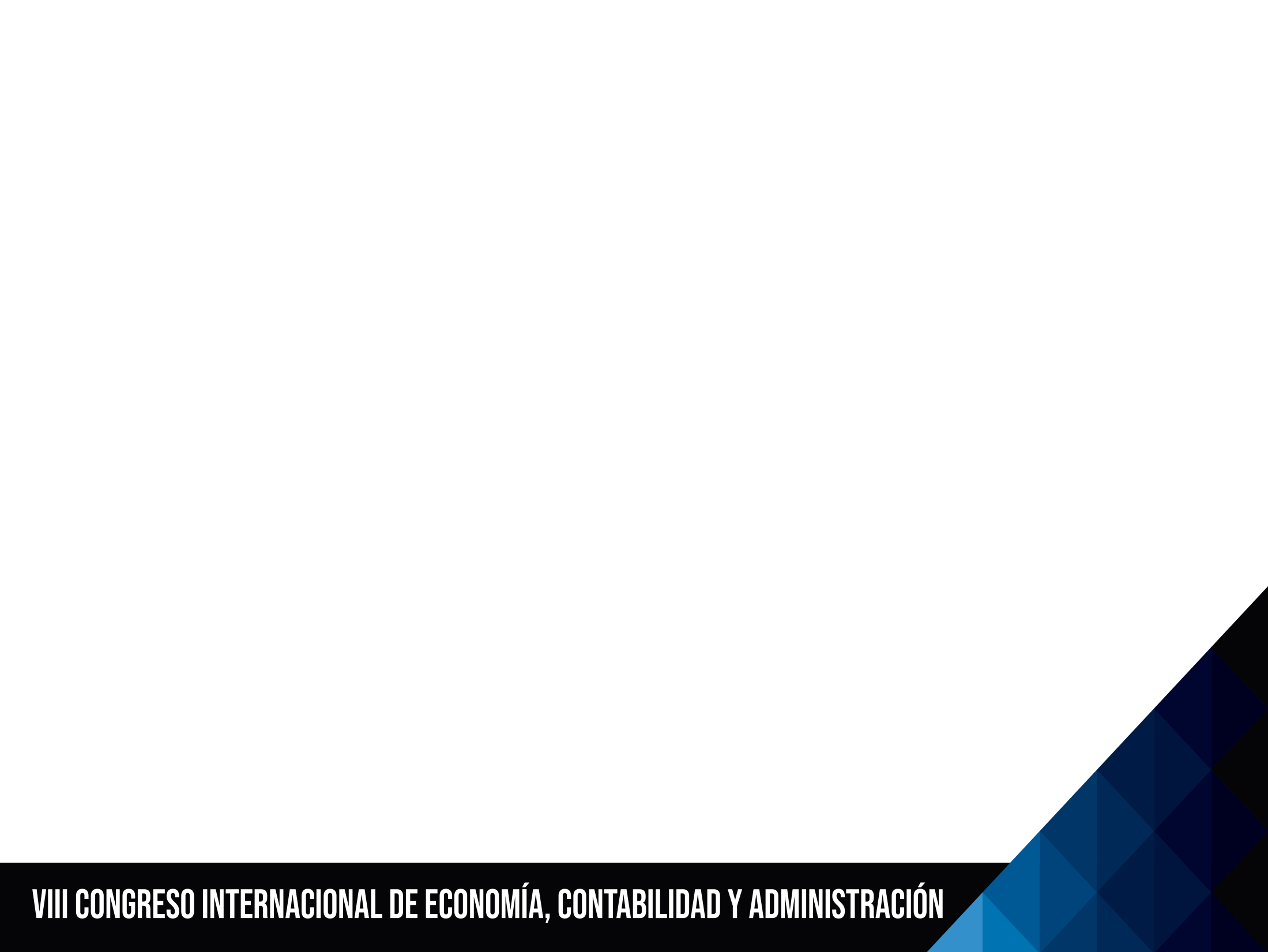 Bibliografía
[1] Baró, J. y Alemany, R. (2000): “Estadística II”. Ed. Fundació per a la Universitat Oberta de Catalunya. Barcelona. 
[2] Peña Sánchez de Rivera, D. (1987): “Estadística. Modelos y Métodos. Volumen 2”. Alianza Editorial. Madrid. ISBN: 84-206-8110-5 
[3] Johnson, R. R. (1996): “Elementary statistics”. Belmont, etc. : Duxbury, cop 
[4] Martín-Guzmán, P. (1991): “Curso básico de estadística económica”. AC, DL. Madrid. ISBN: 84-7288-142-3 
[5] Wonnacott, Thomas H. (1997): "Introducción a la estadística". Limusa, México. 
[6] Moore, David S. (1998): "Estadística aplicada básica". Antoni Bosch, Barcelona.